Якая асалода-жыць!
 Знаць вартасць кожнае гадзіны,
 Тым, што адкрыта даражыць
 І адкрываць за дзівам дзіва
                                 В.Вітка
Маленькі фермер
План:
1.Пачатак новага жыцця
2.Працоўныя справы сям`і
3.Вёска чакае новых гаспадароў
Праца зімой
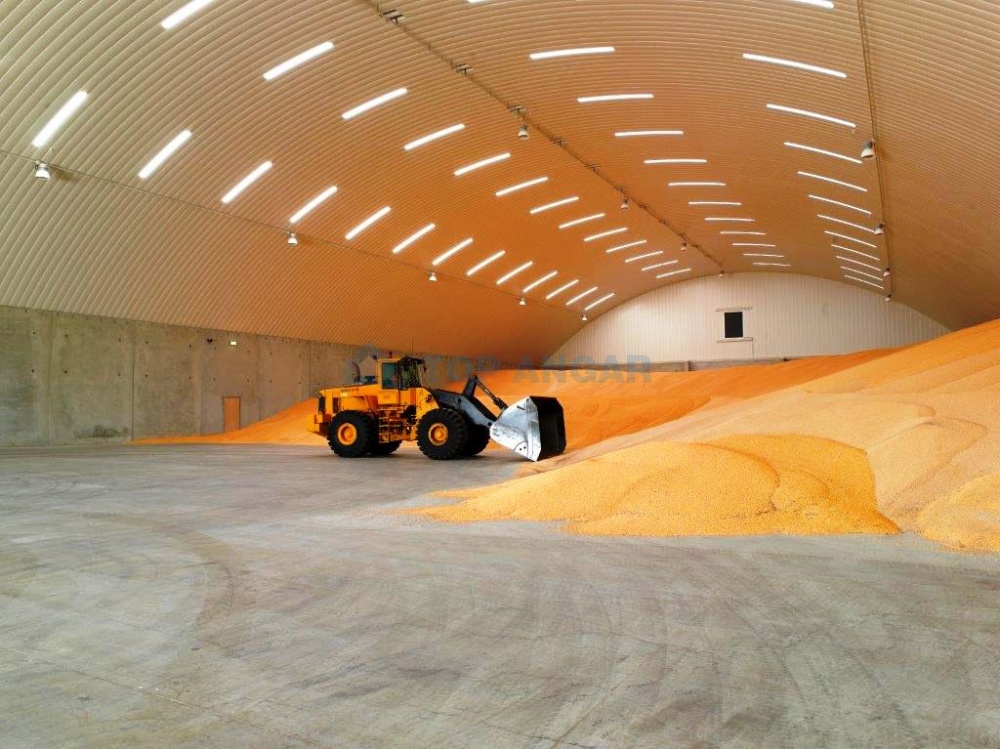 Корміць год вясновы дзень!
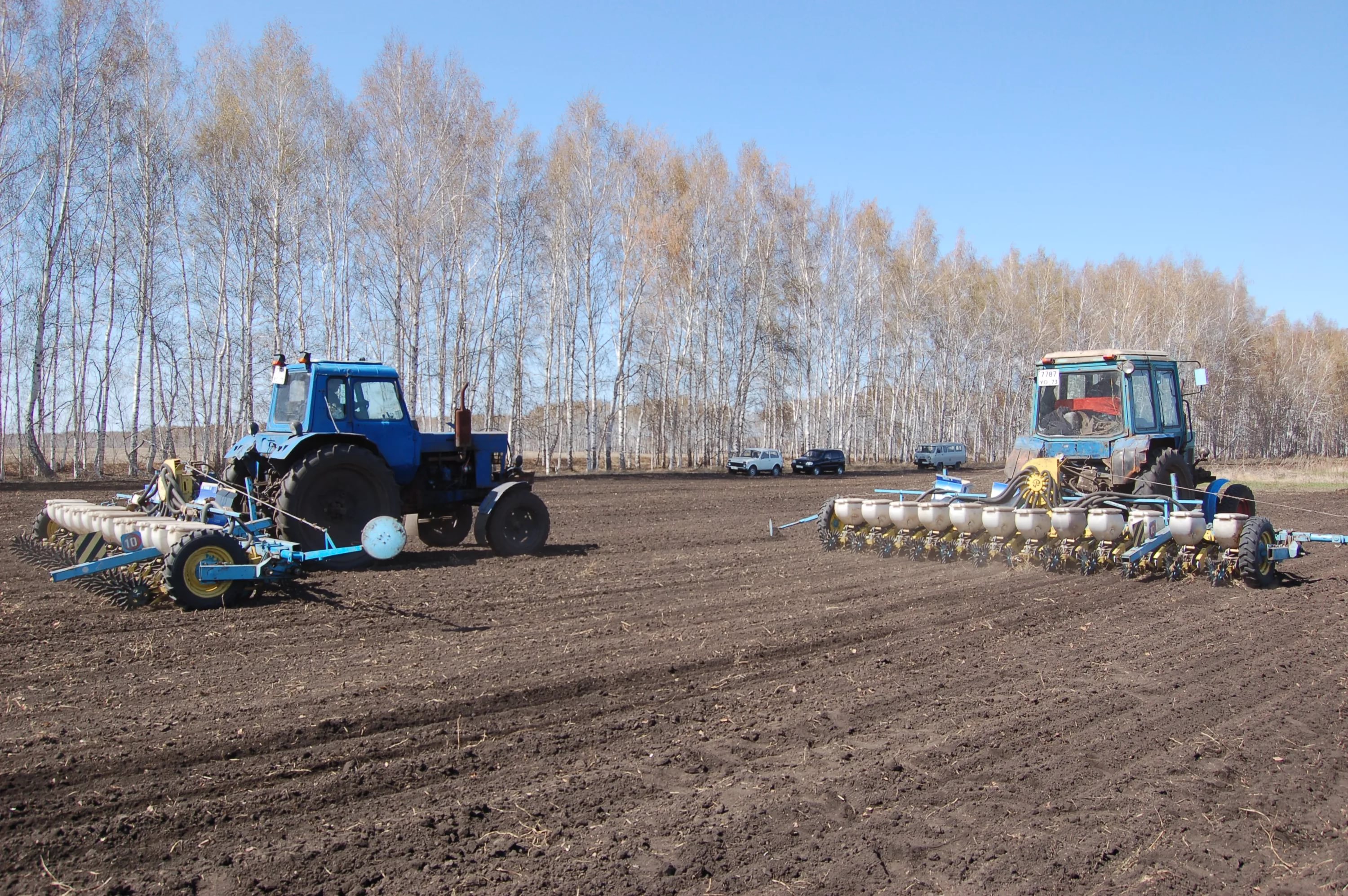 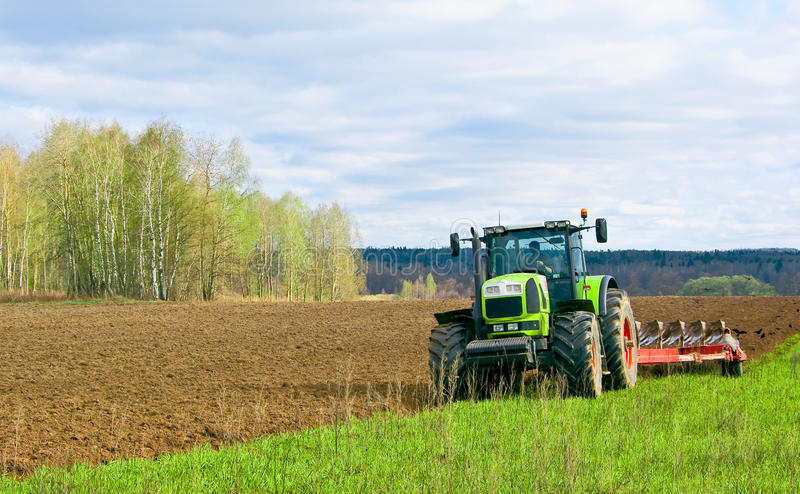 Летнія клопаты
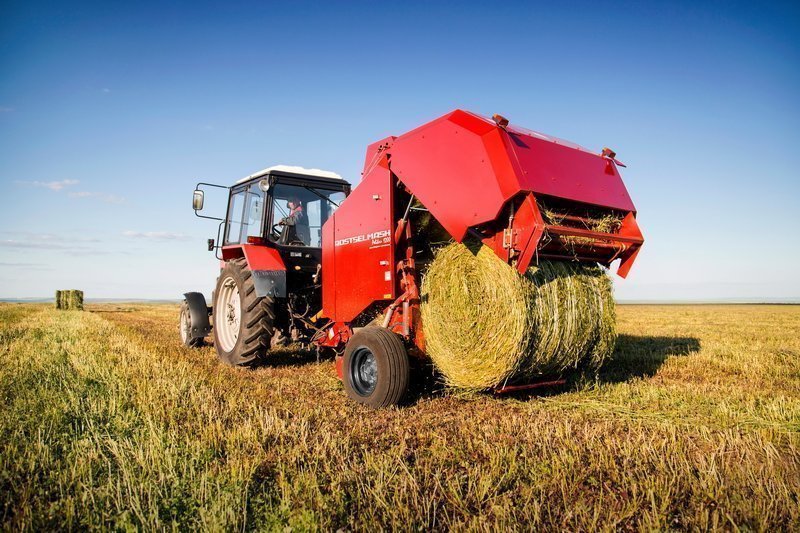 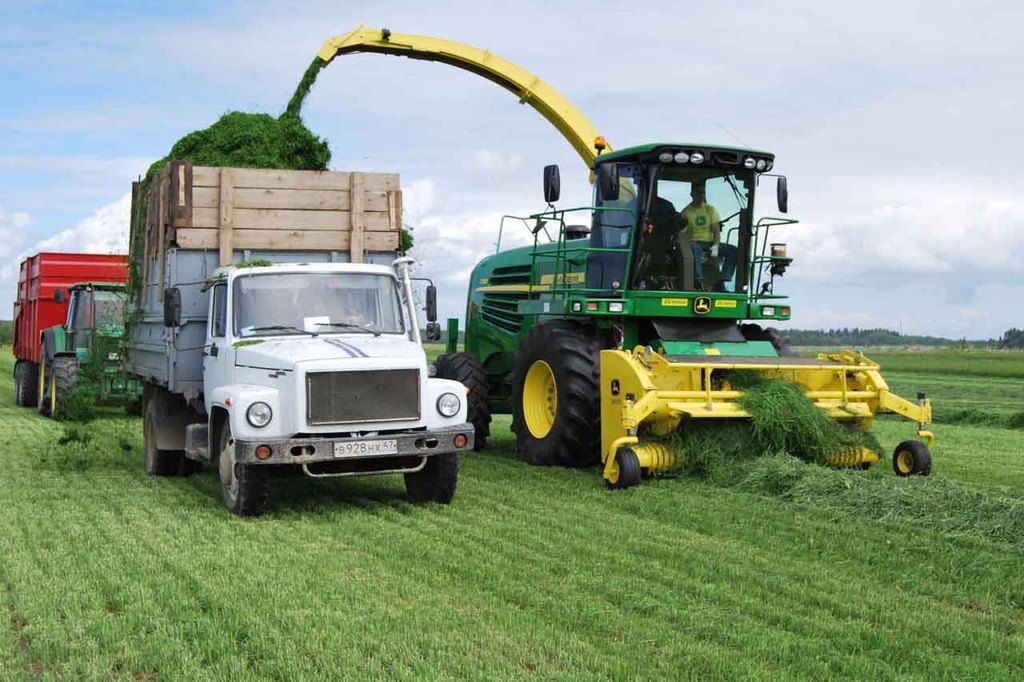 «Увосень у мяне работ мо з восем!»
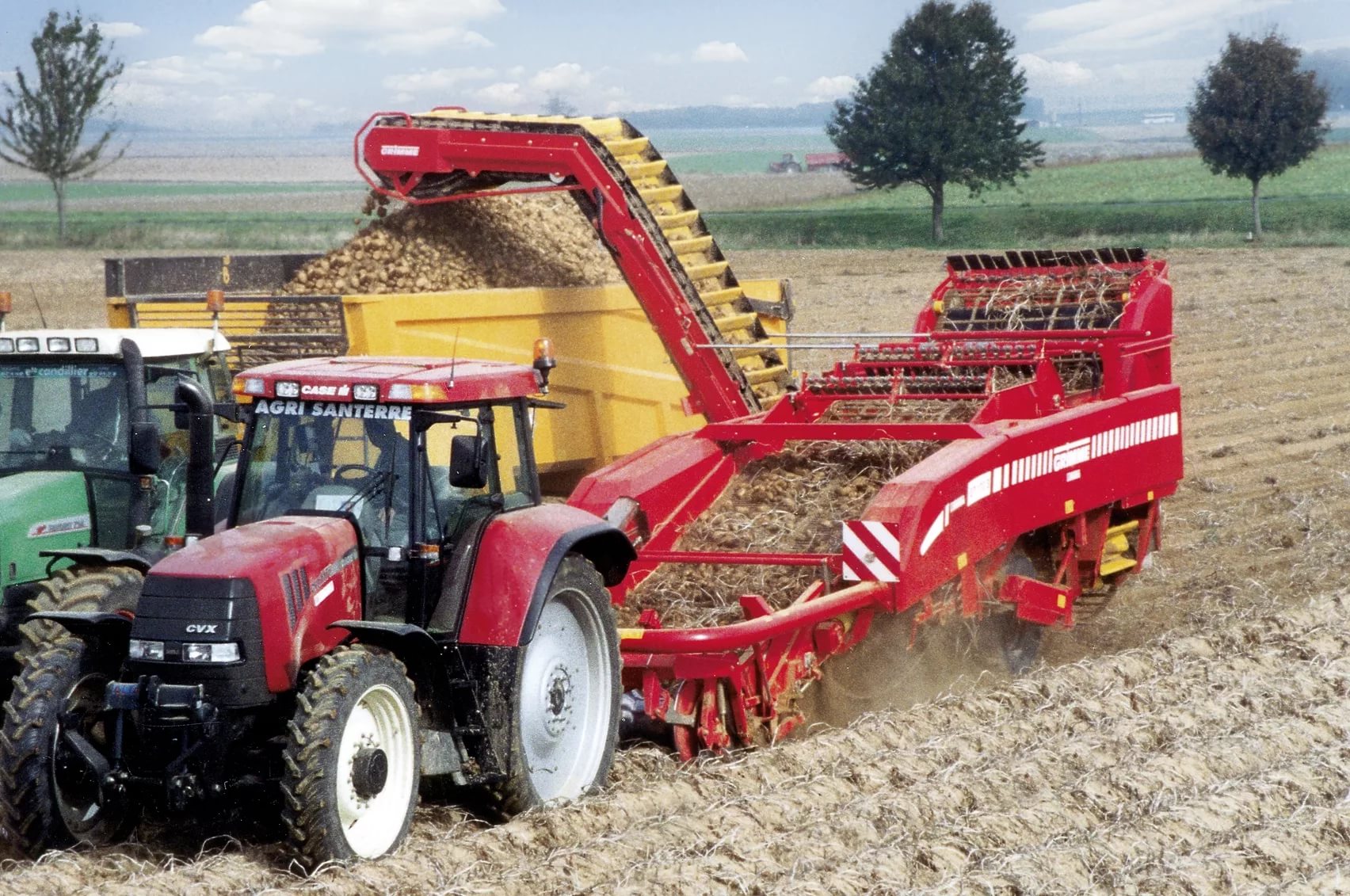 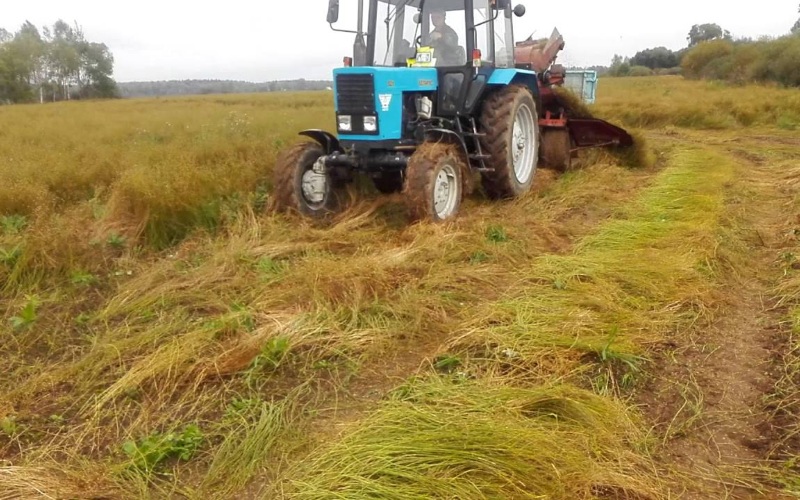 Дзякуй за ўвагу